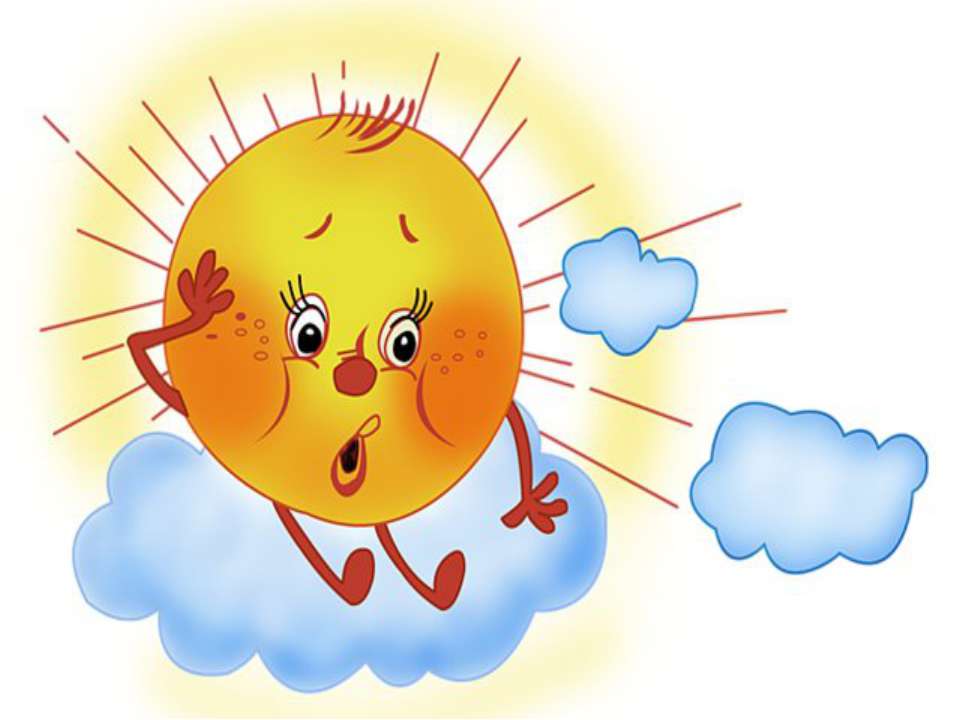 Безопасность летом
Ермаченко Марина Викторовна, 
учитель начальных классов
Вот позади учебный год. 
Впереди – лето.
Как сделать, чтобы летние каникулы были безопасными?
Надо знать и соблюдать правила безопасного поведения:
предвидеть опасность;
по возможности избегать её;
при необходимости,                  действовать!
Берегись клещей!
  Клещ – это опасное насекомое, которое переносит болезни, угрожающие жизни человека.
  Важно знать, что прячутся клещи в траве и на ветках кустов вдоль лесных дорожек, на полянах, по берегам водоёмов.
  Наиболее опасны клещи
в весенне-летний период.
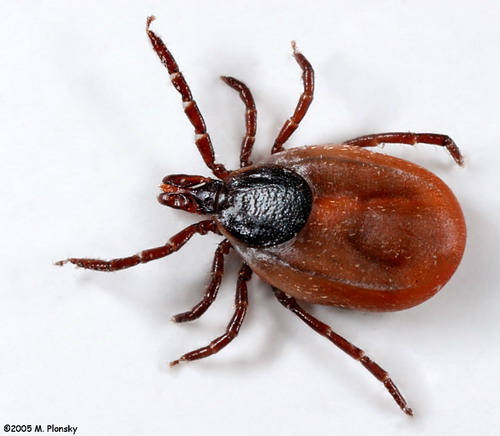 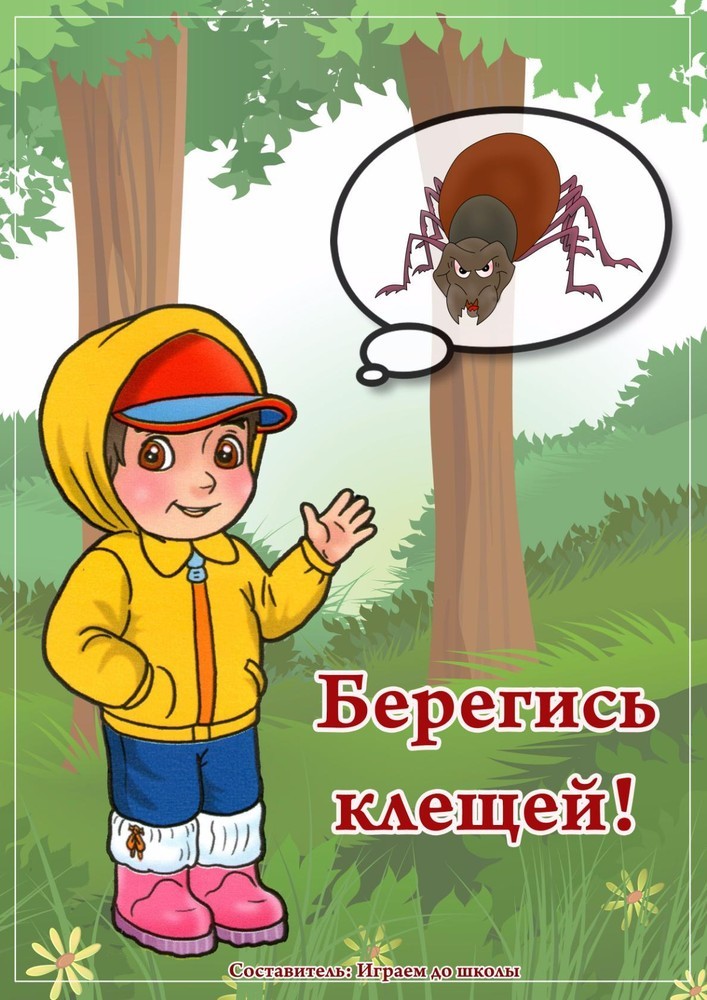 Запомни!
  Отправляясь в лес, обязательно надень головной убор, длинные брюки, которые заправь в носки, высокую обувь.
  Верхняя одежда желательна светлая, с плотно прилегающими манжетами.
  Находясь в лесу, парке или у реки, надо периодически осматривать друг друга.
  Если обнаружите клеща, срочно обратитесь в поликлинику. Не пытайтесь сами его вытаскивать.
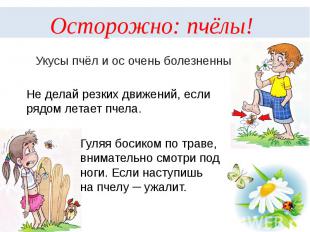 Правила помощи при укусе насекомыми

   Приложить холод 
к месту укуса.
  Сразу обратиться к врачу: 
самая главная опасность 
при укусе – аллергическая 
реакция.
  Если врача рядом нет, 
обратись к родителям.
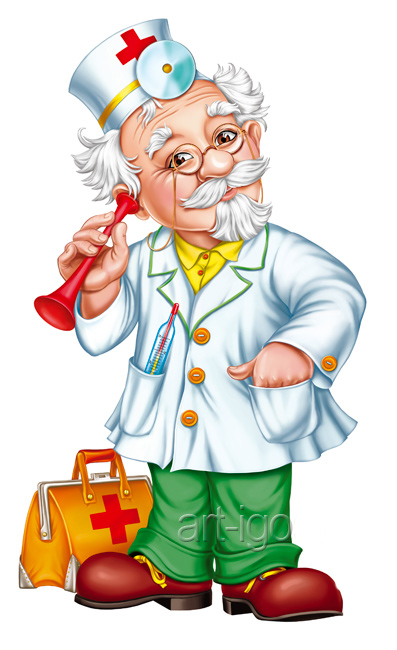 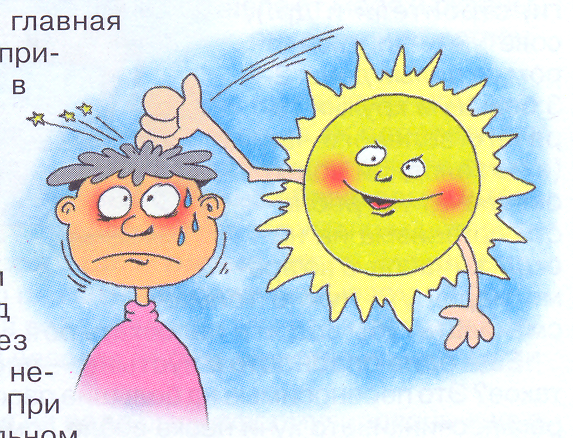 Солнце 


			Длительное пребывание на солнце 
может привести 
к солнечному удару.

Не выходи на улицу летом без головного убора!
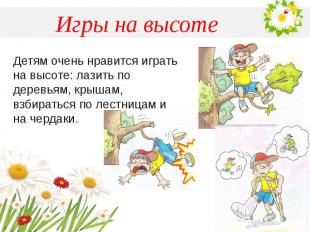 Запомни!

Хорошо подумай, прежде, чем забраться на крышу или самое высокое дерево!
А то вместо весёлых игр придётся лежать в больнице.

В особо серьёзных случаях может всё закончится смертью или инвалидностью на всю жизнь.
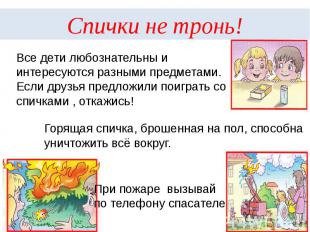 Собака бывает кусачей! 

Во время прогулки тебе может встретиться незнакомая 
собака.

 Не подходи к ней.
 Не маши на неё руками.
 Обходи стороной бездомных собак.
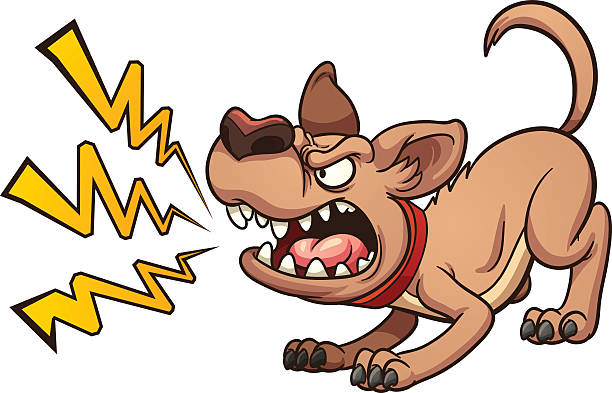 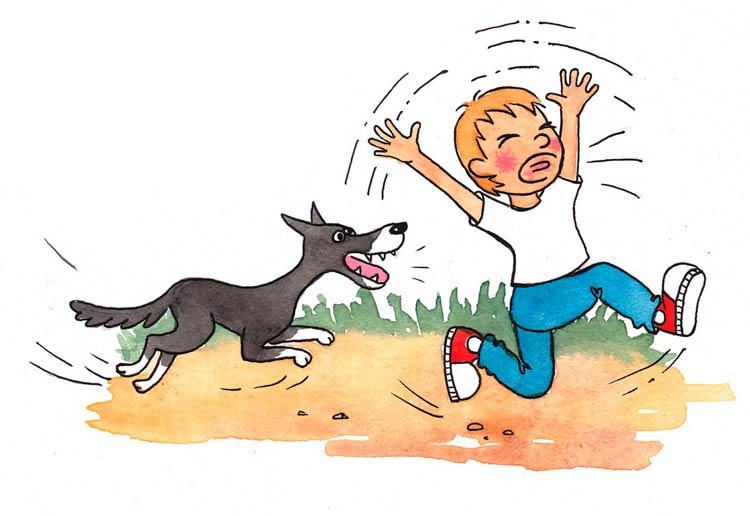 Не убегай от собаки!
Почему?
Не трогать! Не подходить! Не влезать!
Почему?
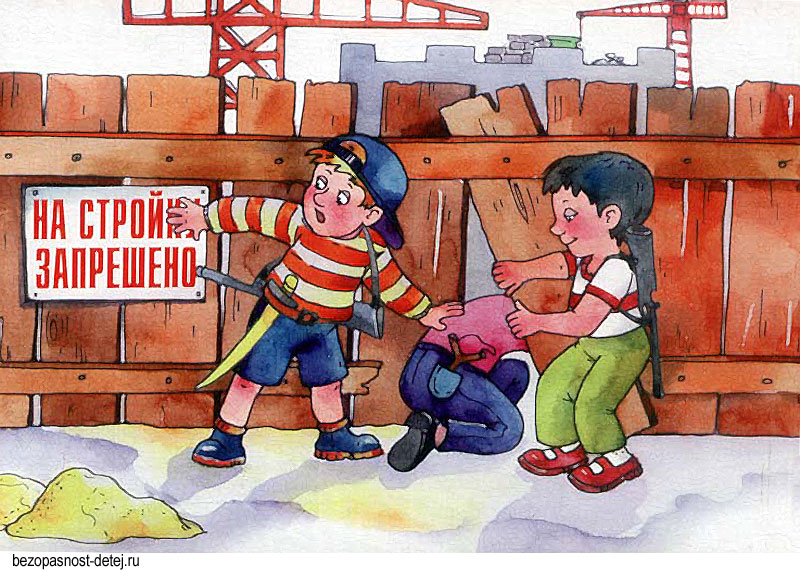 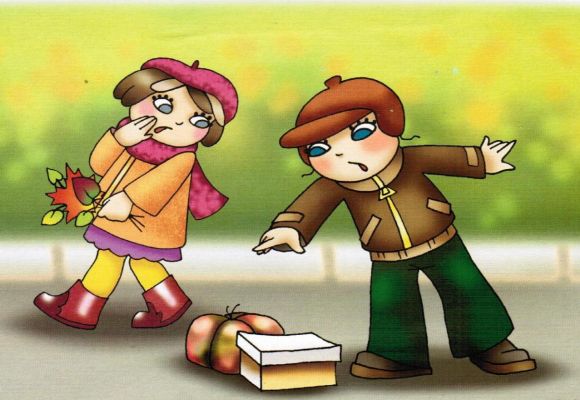 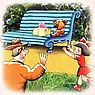 Лето – пора ягод и грибов.
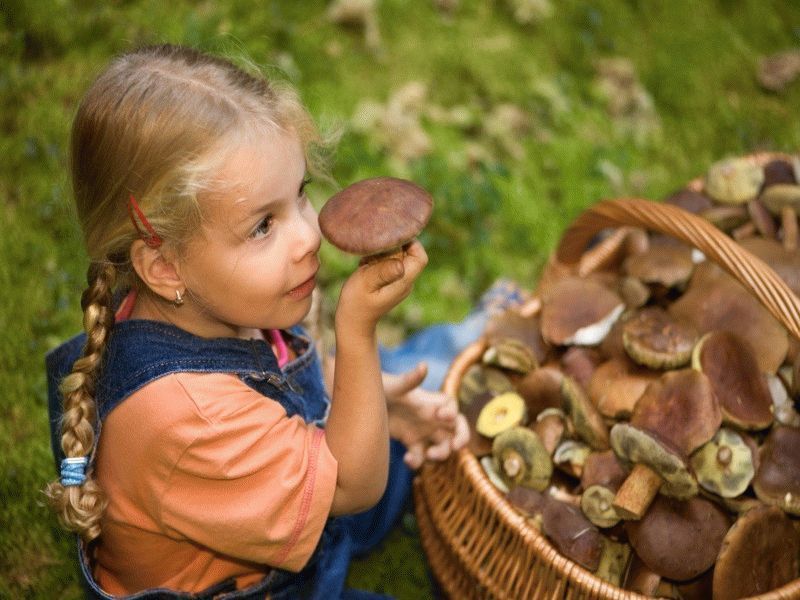 Отправляясь в лес, помни: некоторые грибы и ягоды могут вызвать сильное отравление. Какие?
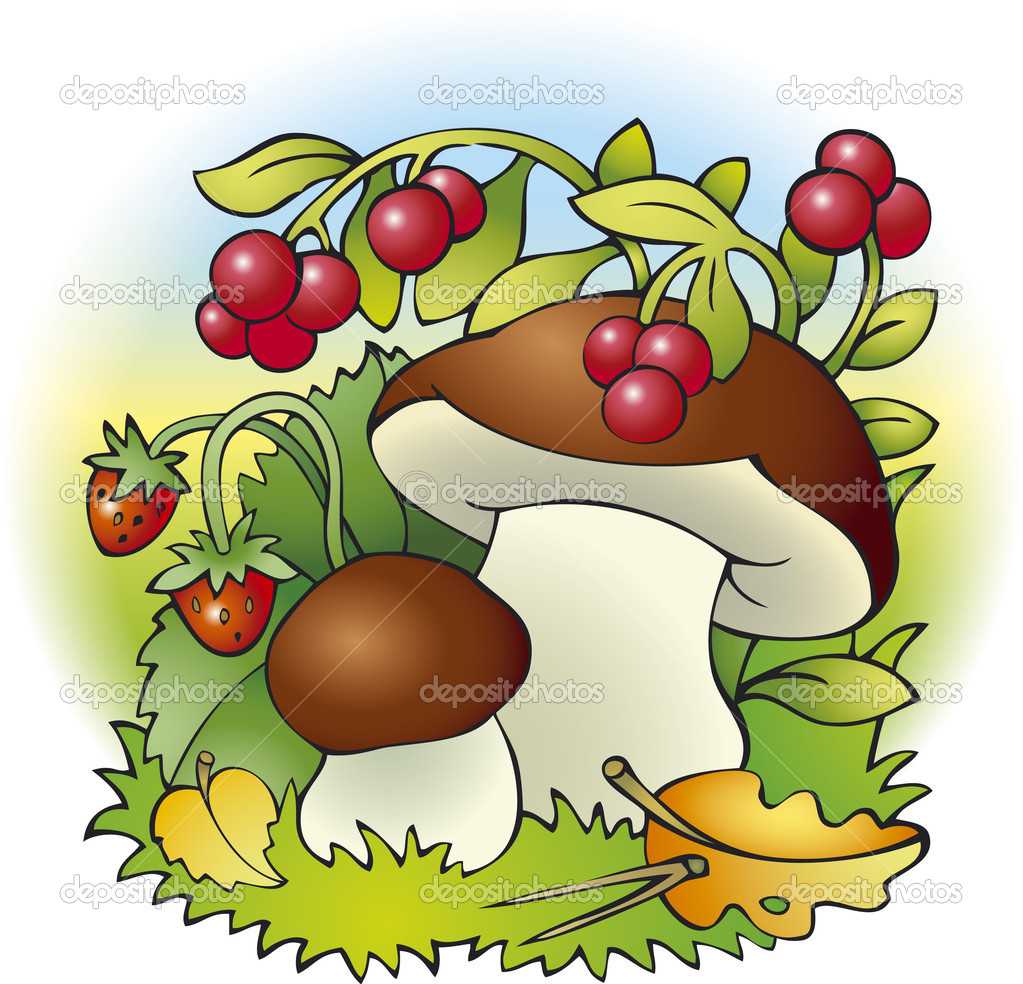 Собирать в дикой природе ягоды и грибы можно только со взрослыми! 
Почему?
Опасность на воде!





 Купайся только с родителями и только в хорошо знакомом месте.
 Не стоит шалить в воде, даже если ты хорошо плаваешь.
 Никогда не стоит поднимать ложную тревогу и кричать.
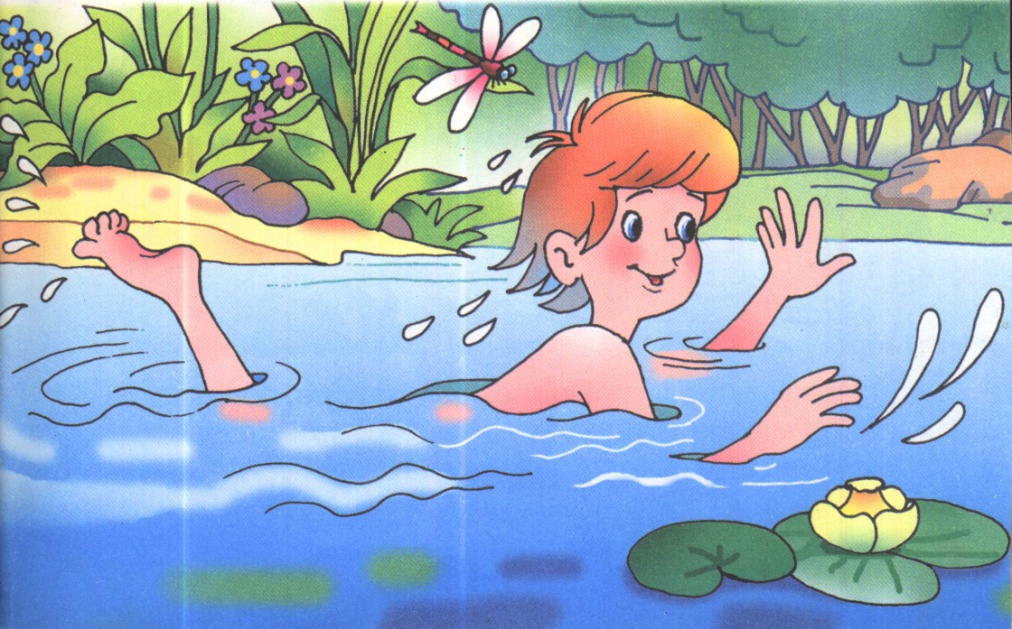 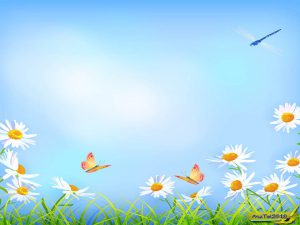 Пусть лето 
будет счастливым и безопасным!
Использованные источники:
1. В.А. Крутецкая «Правила здоровья и оказание первой помощи»,    С-Пб., Литера, 2010.
2. М.Р. Максиняева. Занятия по ОБЖ с младшими школьниками - М: ТЦ Сфера, 2004.
3. Интернет ресурсы:
http://yandex.ru/ картинки
http://bezopasnost-detej.ru/bezopasnost-shkolnikov/105-bezopasnost-detej-letom
http://kladraz.ru/blogs/blog19284/pravila-bezopasnosti-detei-letom.html
https://infourok.ru/pamyatka-po-bezopasnosti-letom-dlya-detey-klassov-3062956.html